ATOMIC ENERGY CENTRAL SCHOOL-04, RAWATBHATA.
CLASS		:	XII
SUBJECT	:	PHYSICS 
CHAPTER	:	11

“DUAL NATURE OF RADIATION AND MATTER”.

MODULE-2


Presented By	: 	Ms Soniya Moreshwar Sayam
                                                  (PGT-PHYSICS)
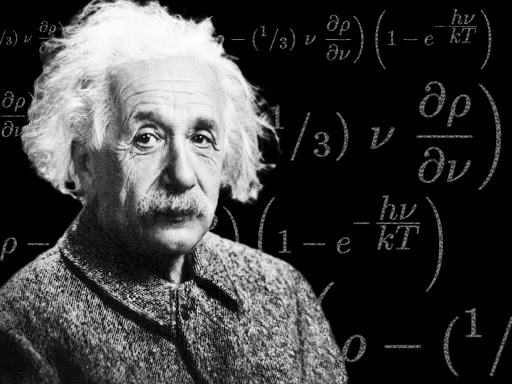 Topics to be discussed ……
Effect of frequency
Laws of photoelectric effect
Failure of Classical Wave Theory
Einstein's photoelectric equation 
Verification of laws of photoelectric emission based on Einstein's photoelectric equation
EFFECT OF FREQUENCY
For a fixed intensity of incident light, the photo electric current does not depend on the frequency of the incident light. Saturation current will be same for all frequencies > Threshold frequency.
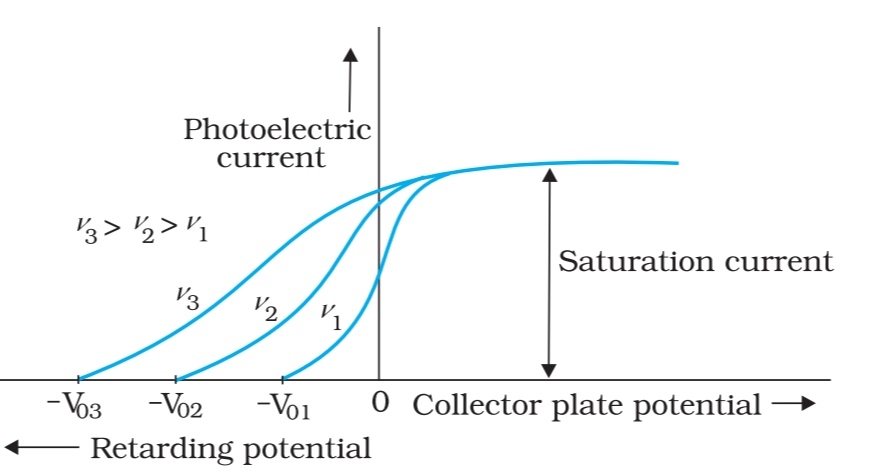 EFFECT OF FREQUENCY
The graph between frequency and stopping potential is always a straight line and implies that there is always a minimum frequency below which there is no photocurrent.
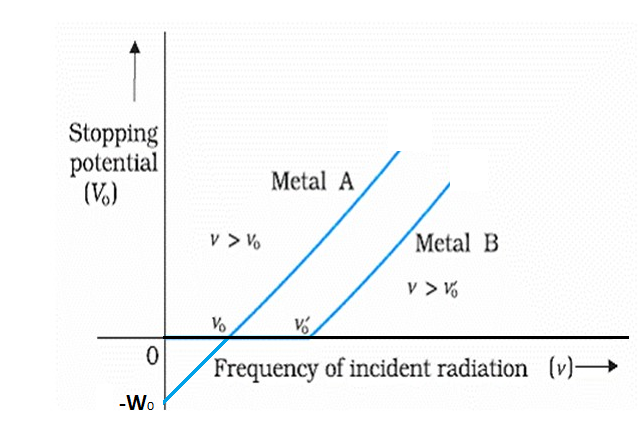 LAWS OF PHOTOELECTRIC EFFECT
1. For a given metal and frequency of incident light, the photo electric current (the rate of emission of photoelectrons) is directly proportional to the intensity of incident light.
2. For a given metal, there is a certain minimum frequency, called threshold frequency, below which there is no emission of photo electrons takes place.
3. Above threshold frequency the maximum kinetic energy of photo electrons depends upon the frequency of incident light.
4. The photoelectric emission is an instantaneous process. i.e. as soon as the photon of suitable frequency falls on the substance, it emits photoelectrons.
ACCORDING TO CLASSICAL WAVE THEORY:

Intensity of a wave is the energy incident per unit area per unit time.

Energy carried by an electromagnetic wave is proportional to the square of the amplitude of the wave.
FAILLURE OF CLASSICAL WAVE THEORY:
Classical wave theory cannot explain the first 3 observations of photoelectric effect1. Existence of the threshold frequency
Since energy of the wave is dependent on the square of its amplitude, the classical wave theory predicts that if sufficiently intense light is used, the electrons would absorb enough energy to escape. There should not be any threshold frequency.

2. Almost immediate emission of photoelectrons
Based on classical wave theory, electrons require a period of time before sufficient energy is absorbed for it to escape from the metal. Accordingly, a dim light after some delay would transfer sufficient energy to the electrons for ejection, whereas a very bright light would eject electrons after a short while. 
However, this did not happen in photoelectric effect.
FAILLURE OF CLASSICAL WAVE THEORY:
3. The independence of kinetic energy of photoelectron on intensity and the dependence on frequency
According to classical wave theory, if light of higher intensity is used, the kinetic energy of an ejected electron can be increased. This is because the greater the intensity, the larger the energy of the light wave striking the metal surface, so electrons are ejected with greater kinetic energy. 
However, it cannot explain why maximum kinetic energy is dependent on the frequency and independent of intensity.
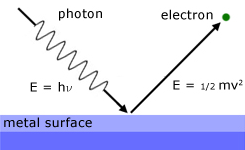 TO BE CONTINUED…
THANK  YOU FOR WATCHING!